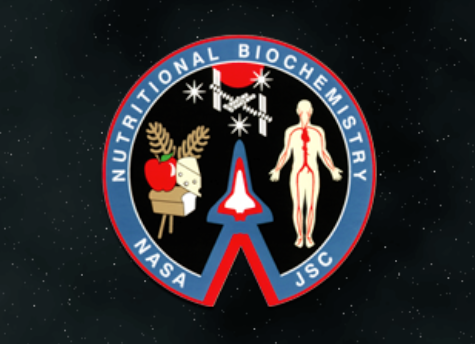 The Challenge
© TopCoder, Inc. 2013
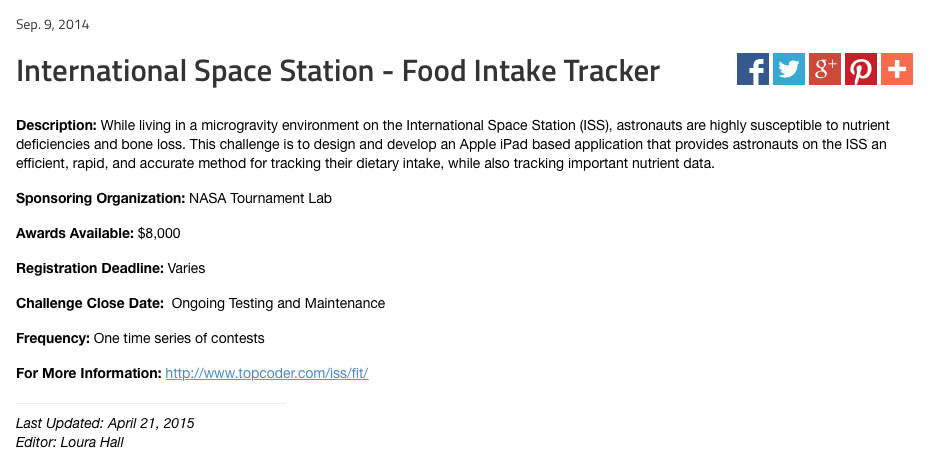 http://www.nasa.gov/content/international-space-station-food-intake-tracker